Сенсомоторное развитие детей младшего возраста – основа умственного развития.
Основа умственного воспитания – сенсорное развитие, то есть формирование ощущений, обогащение ребёнка разнообразными впечатлениями, расширение ориентировки в окружающем. В младшем возрасте мы закрепляем умение выделять цвет, форму, величину как особые свойства предметов; группировать однородные предметы по нескольким сенсорным признакам: величине, форме, цвету.
В основном в младшем возрасте это происходит через игровую деятельность. Игровая деятельность является самой приемлемой и эффективной в дошкольном возрасте, так как, по мнению большинства психологов, является ведущей деятельностью в этом возрасте. Как доказали исследования Л.А.Венгера, А.Л.Венгера, Н.Б.Венгера, Э.Г.Пилюгина, О.Дьяченко, сенсорные способности детей развивают дидактические игры.
Особую роль дидактическая игра имеет в активизации умственной деятельности детей, систематизации знаний, полученных на занятии, применении знаний детьми в новых условиях, а также для преодоления различных затруднений в умственной деятельности у отдельных детей.
Дидактическая игра может применяться:
1.Как игровая деятельность детей под руководством воспитателя.
2.Как игровой приём обучения.
3.Как самостоятельная игра детей.
Какие же игры можно использовать для сенсорного развития детей. Это могут быть, как игры собственного изготовления, так и готовые материалы.
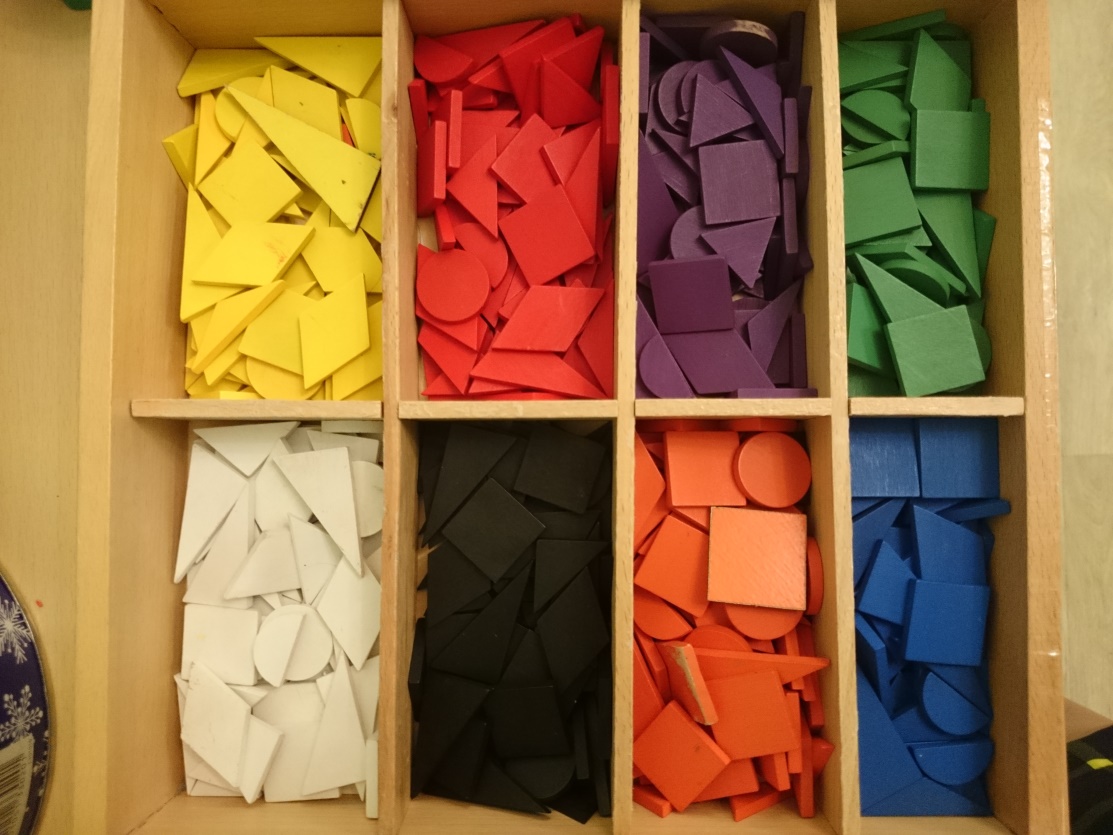 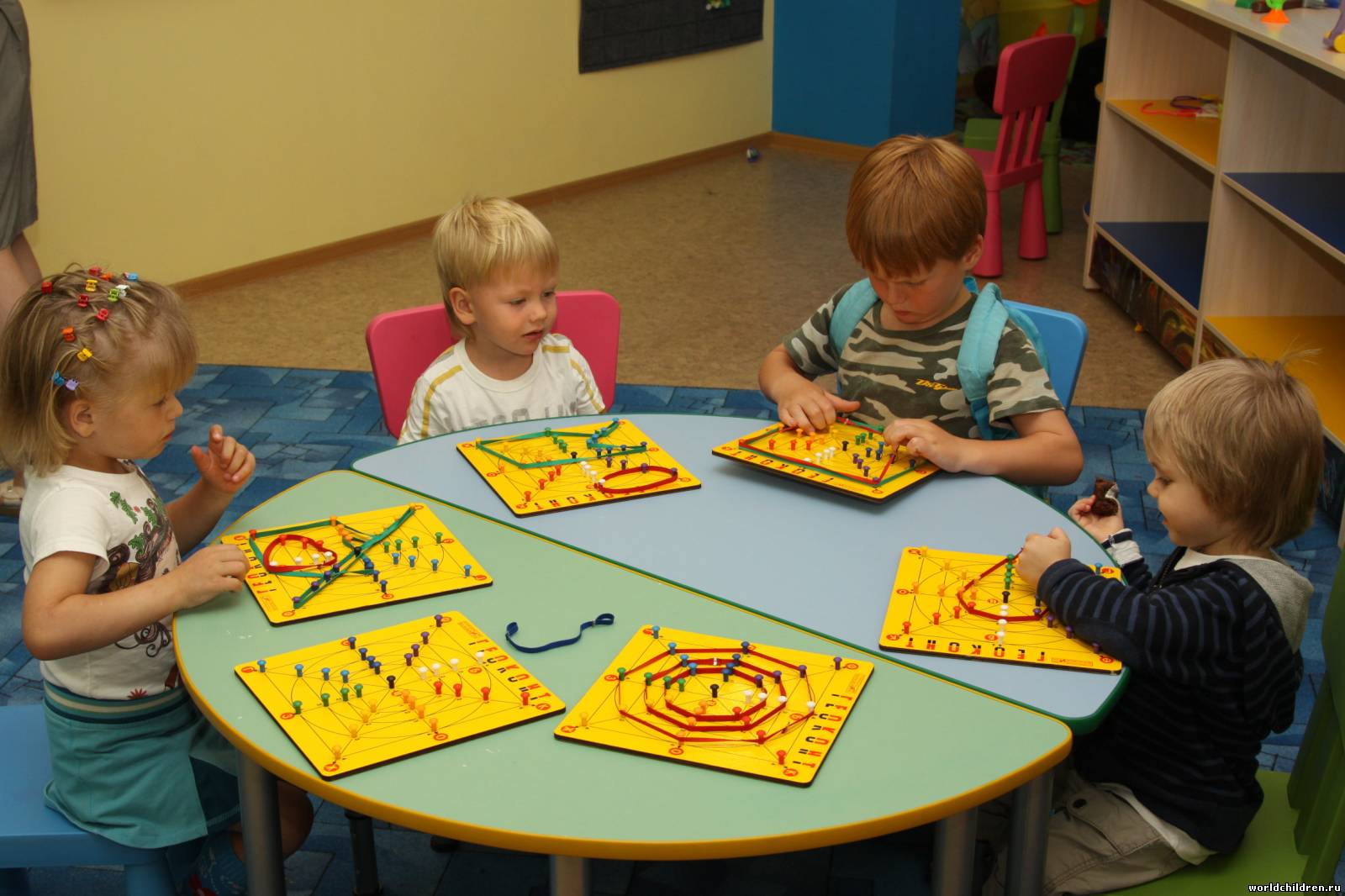 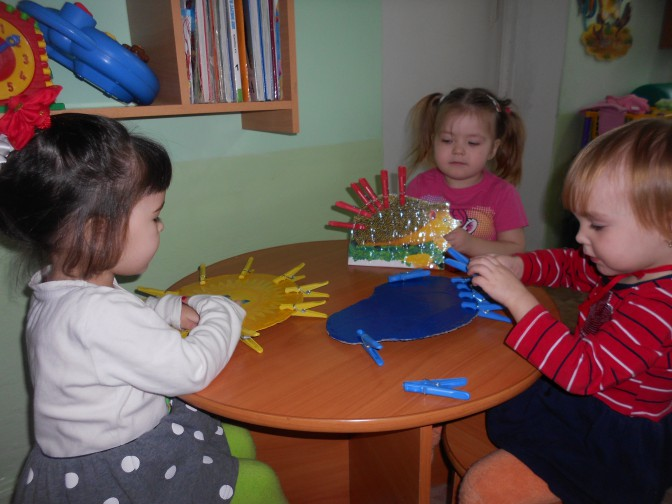 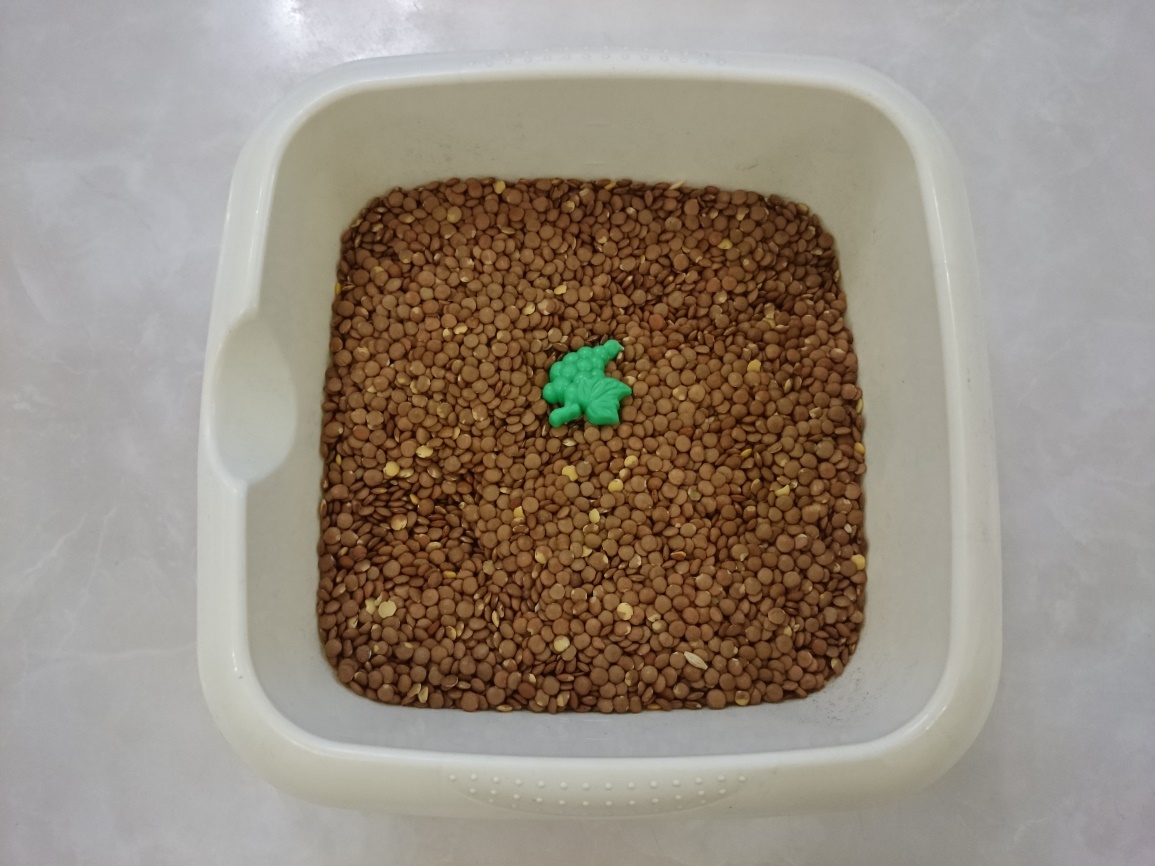 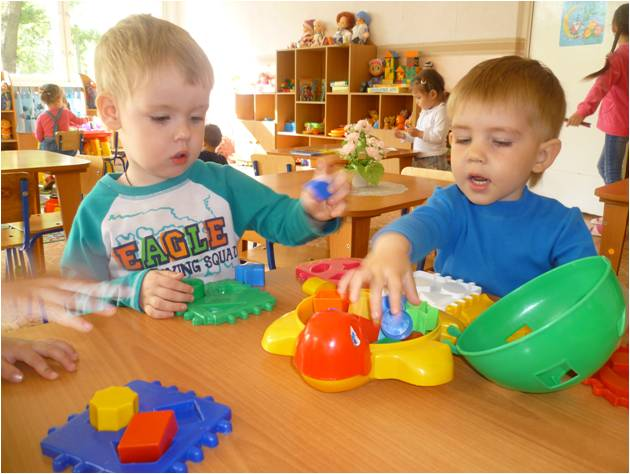 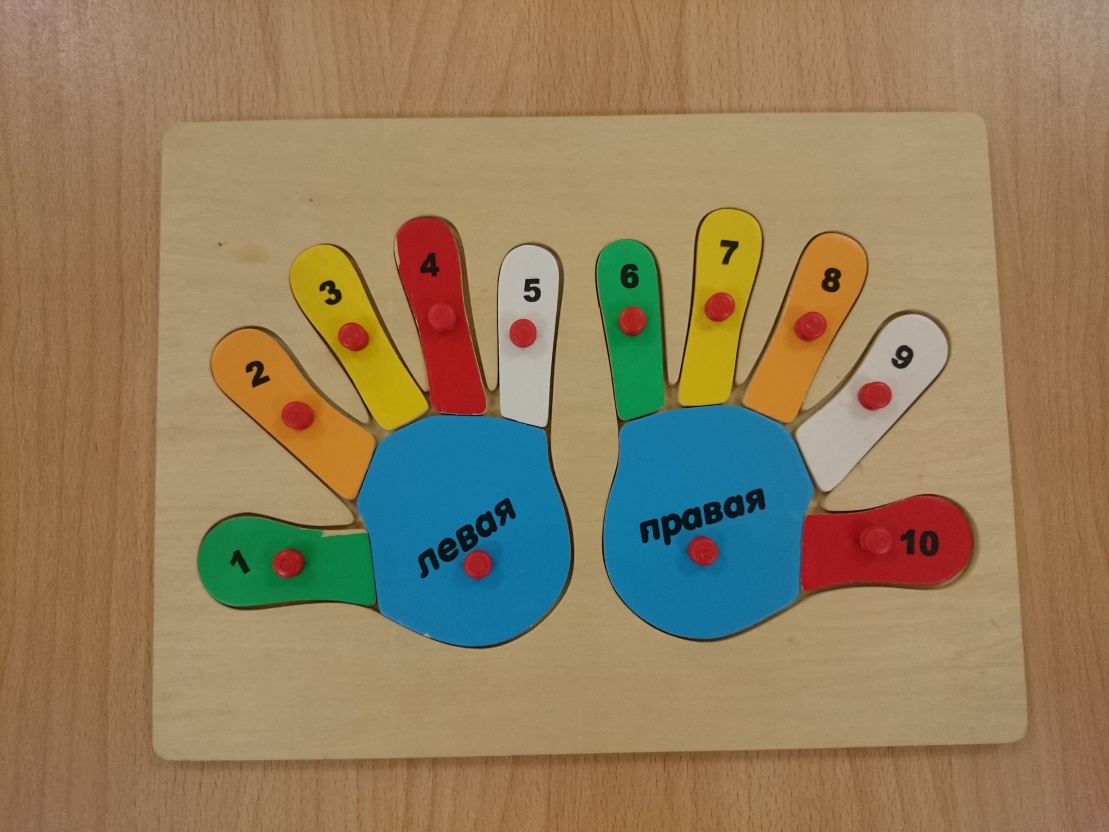 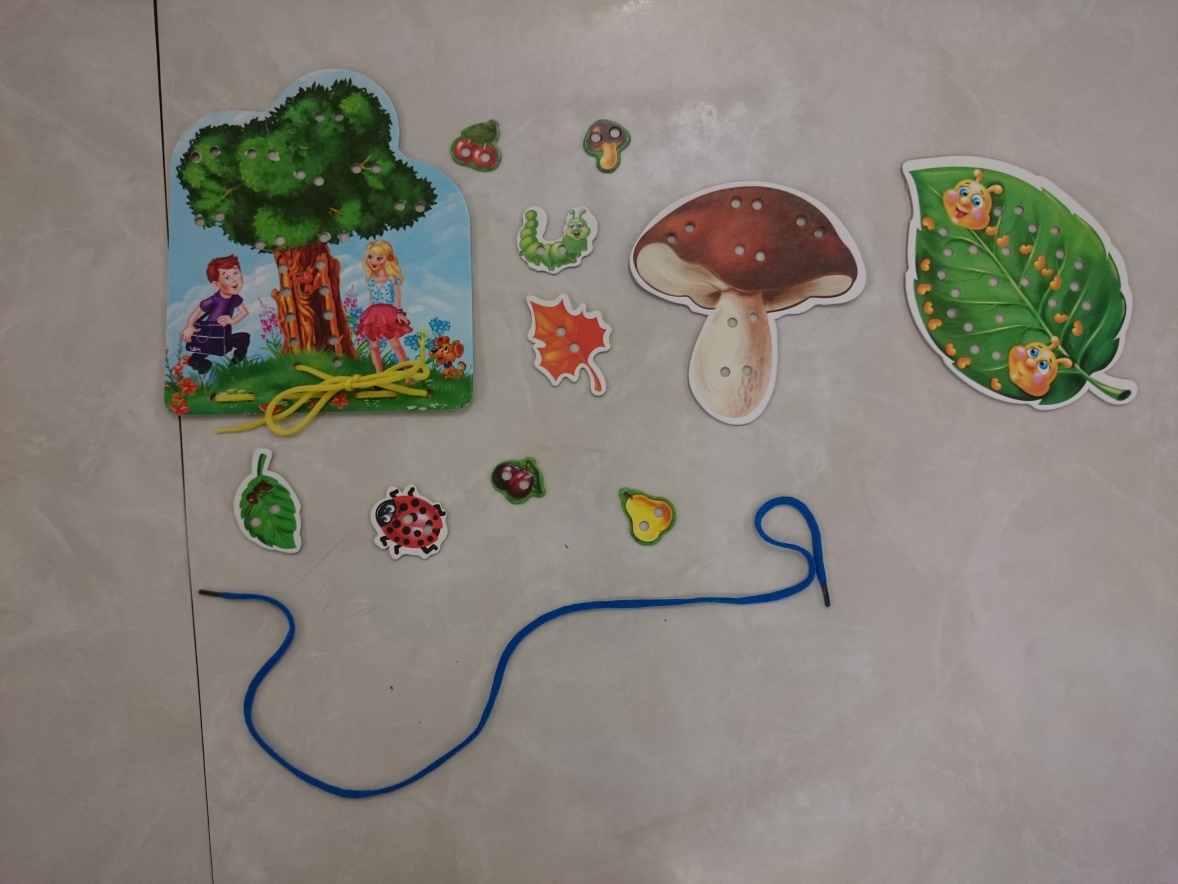 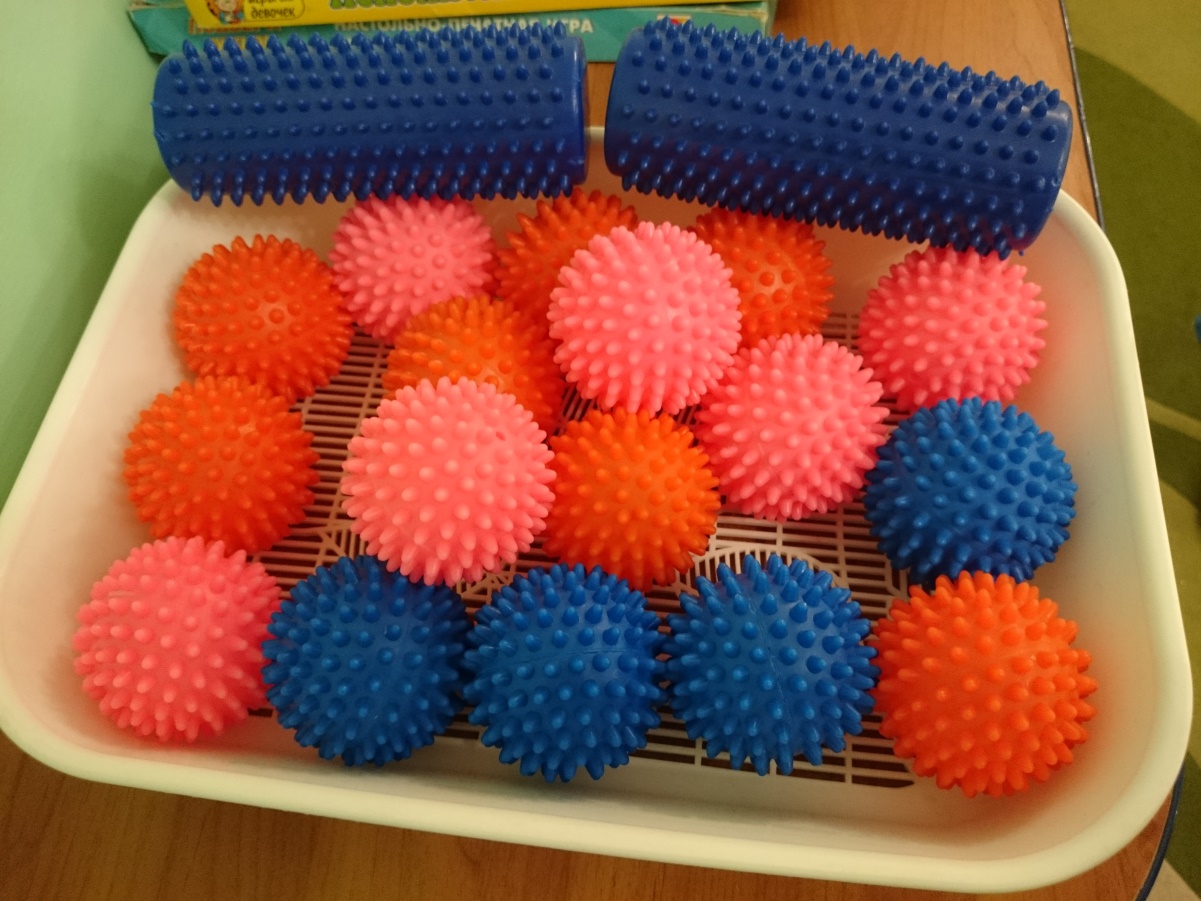 Огромное значение в сенсорном развитии ребёнка имеют и такие виды деятельности, как ИЗО деятельность, мелкая моторика.
Здесь поле деятельности велико и разнообразно. 
Это разнообразные лоточки с мелкими предметами.
Это пальчиковые игры.
Это разнообразные массажи, и многое другое.
Сенсорное развитие предполагает формирование у ребёнка процессов восприятия и представлений о предметах, объектах и явлениях окружающего мира. Малыш рождается на свет с готовыми к функционированию органами чувств. Но это лишь предпосылки для восприятия окружающей действительности. Полноценное сенсорное развитие осуществляется только в процессе сенсорного восприятия, когда у детей целенаправленно формируется эталонные представления о цвете, форме, величине, о признаках и свойствах различных предметов и материалов, развиваются все виды восприятия, тем самым закладывается основа для развития умственной деятельности.
Спасибо за внимание.